Objectives
Menstruation 
Hormone function
Fertilization/implantation
Placenta & structures
Fetal circulation
Nagele’s rule
Grief
Pregnancy
Presumptive
Probable
Positive
Physio changes
Adolescent
Danger signs
GTPAL
1
Structures for Conception
Female genitals

Pelvis

Uterus
2
Menstrual cycle
Menstrual
Proliferative
Secretory
Ischemic
3
Ovarian cycle
Follicle
Corpeus luteum
4
Pituitary cycle
5
MEASURING SPINNBARKEIT(ELASTICITY)
6
Factors Contributing to Genetic Disorders
1. Hereditary factors
Abnormalities passed from one or both parents.

2. Non-hereditary factors
 Environmental
 Infections or diseases
 Advanced maternal age
7
[Speaker Notes: Text: Lowdermilk, pg 147

X-Linked Recessive  disorders = carried on the “X” Chromosomes by the female
  Males most affected because they only have one “X” vs females with XX
  Examples: Hemophilia, color blindness and muscular dystrophy]
Diagnostic Procedures
1. Ultrasound
2. Chorionic Villi sampling
3. Amniocentesis
 Fluid analysis
4. Prenatal Labs
 MSAFP
 Triple Screening: MSAFP + estriol + hCG
8
AMNIOCENTESIS
CHORIONIC VILLI
 SAMPLING
9
Nursing Management
1. Assessment: Genetic Hx

2. Nursing Dx:
Decisional Conflict
Anticipatory Grieving
Knowledge Deficit
Body Image Disturbance

3. Planning and Implementation:
Identify families needing counseling
Provide information
Support
10
5. Evaluation
Couples receive appropriate counseling
Families receive needed information and support
Families are comfortable with own decisions
11
FERTILIZATION AND IMPLANTATION
1. Fertilization
Ova
Sperm

2. Cellular Multiplication

3. Implantation

4.Cell differentiation
12
[Speaker Notes: Text: Lowdermilk,  pg.150
Fertilization: union of egg and sperm in the outer 3rd of fallopian tube = Ampulla
     a. Ovum nucleus and head of sperm fuse to combine chromosomes = 46 pairs
     b. Mitotic replication called cleavage begins = zygote travels 3-4 days down fallopian tube to uterus
     c. Egg divides = morula (solid ball of cells) protected by zona pellucida
     d. On the journey = fluid passes thrugh the zona pellucida into the intercellular spaces of the egg and separates tissue = #1 trophoblasts = placental tissue….#2 embryoblast (embryo)

Implantation
     a. Zona pellucida degenerates & trophoblast attaches to endometrium in the fundal region
     b. Chorionic villi develp out of the trophoblasts and extend into the blood-filled spaces of the endometrium
     c. The endometrium then becomes the decidua basalis 

Cell Differentiation: occurs during the 3rd week after conception
     a. Embryonic disk differentiates into 3 primary germ layers…all fetal tissue and organs develop from these layers. 
      b. Ectoderm = upper layer of embryonic disk = epidermis, glands, nails, hair, nervous system, lens of eye, tooth enamel, and floor of the amniotic cavity.
     c. Mesoderm (middle) = bones, teeth, muscles, dermis, connective tissue, cardiovascular system, spleen and urogential system.
     d. Endoderm (lower layer) = epithelium lining of the resp. tract and digestive tract, liver, pancreas, urethra, bladder, and vagina.]
Ampulla
Ovulation
Prostaglandin
Fertilization
13
Embryonic membranes


Chorion
Amnion
14
MATERNAL SIDE OF PLACENTA
FETAL SIDE OF PLACENTA
15
PLACENTAL CIRCULATION
16
Functions of the Placenta
1. Transportation Unit
Oxygen and Carbon dioxide exchange
Waste exchange
Nutrient exchange
 
2. Endocrine

3. Immunologic
17
Umbilical Cord
18
Fetal Circulation
Respiratory system
Cardiovascular system
19
Fetal Development
4 weeks:  fetal heart begins to beat .

8 weeks:  all body organs are formed.

12 weeks:  fetal heart tones heard by Doppler, placenta and fetal circulation complete.

16 weeks:  sexual differentiation can be seen, looks like a baby.

20 weeks:  Heart beat can be auscultated, lanugo covers body, fetal movements felt, fetus sucks, kicks and sleeps in cycles.
20
24 weeks:  vernix present, fetal respiratory movements begin, weighs approx. 1 lb 10 oz.
28 weeks:  skin is red, eyes begin to open and close, surfactant present

30-31 weeks: gaining subcutaneous fat, assumes birth position, and  L/S
   ratio 1.2 : 1

36 - 40 weeks: lanugo disappears, amniotic fluid decreases, and L/S
   ration converts 2:1
21
Nageles Rule
22
PREGNANCY
3 TRIMESTERS: 10 Lunar Mo.

1st TRIMESTER = 1-13 WEEKS

2nd TRIMESTER = 14-26 WEEKS
         
3rd TRIMESTER = 27-TERM (38-40)
23
Signs and Symptoms
1. Presumptive or Subjective:
Amenorrhea
N&V
Urinary frequency
Breast tenderness and changes
Fatigue
Quickening
24
Signs and Symptoms
2. Probable or Objective:
Chadwick’s sign
Goodell’s sign
Hegar’s sign
Enlargement of abdomen
Uterine souffle
Pigmentation changes 
 Braxton Hicks contractions
25
Diagnostic- Positive Indicators
1. Fetal heartbeat 
2. Fetal movements palpated
3. Ultrasound 
4. Detection of placental hormones
26
ADOLESCENT MOTHERS
1 Million Teenagers are   
     pregnant each year.

 30% of these pregnancies end
     in abortion.

 500,000 deliver each year.

1 in 6 teenagers will become
      pregnant again in one year.
27
Adolescent’s    Normal Growth & Development
Age range:    12 to 18 or 20 years old.

 Time of rapid physical growth,     cognitive,   
     social, and emotional maturity.

  Time of sexual maturity.
28
Dilemmas for the                   Pregnant Adolescent
1. Psychological Maturity:

Parenthood v.s. Adolescent Growth and Development.

Ability to make choices and decisions.

Ability to understand consequences of child-bearing and child rearing.

Ability to make a life long commitment.
29
Dilemmas for the                 Pregnant Adolescent
2. Physiological Maturity:

 Cardiovascular system still  maturing.

  Respiratory and basal metabolic   
    systems maturing.

  Skeletal system continues 
     to mature
30
Adolescent Behavior               verses Older Women
1.  Less likely to receive adequate prenatal care.
2.  More likely to smoke.
3.  More likely to use drugs.
4. More likely to be malnourished and not gain weight.  


                                         THEREFORE:

1.  Prone to high risk….hypertension.
2.  Prone to deliver low birth weight babies.
3.  Prone to have long-term disabilities.
31
Physiologic Changes
1. Reproductive system

Uterine enlargement 
Braxton Hicks contractions
Cervical 
Ovarian 
Vagina 
Breasts
32
Physiologic Changes
2. Cardiovascular System

Blood volume increases 40% to 45%
Red blood cell volume increases 17%
Hematocrit decreases 7% (physiologic anemia of pregnancy)
Pulse increases
BP decreases slightly and returns to near normal during third trimester
 Dependent edema
Supine and postural hypotension
33
Physiologic Changes
3. Respiratory System

Diaphragm elevates.
Nasal edema and vascular congestion.
Rate and vital capacity increase.
Airway resistance decreases allowing 15% to 20% increase in oxygen uptake.
34
Physiologic Changes
4. Gastrointestinal System

N&V during first trimester.
Gum tissue soft and bleeds easily.
Increased saliva (ptyalism).
Gastric acidity decreases.
Gastric emptying time decreases.
Cardiac sphincter relaxes.
Decreased intestinal motility.
Pressure on vessels from enlarging 
   uterus .
35
Physiologic Changes
5. Urinary System

Output increases, specific gravity decreases.
Urinary frequency during 1st and 3rd trimesters.
Glomerular filtration rate rises by 50%.
Renal tubular absorption increases.
Glycosuria is common.
36
Physiologic Changes
6. Integumentary System

Linea nigra and Chloasma.
Vascular spider nevi.
Areola and nipple color changes.
Striae on abdomen, breasts and thighs.
Increased activity of sweat and sebacious glands.
37
Physiologic Changes
7. Skeletal System
Sacroiliac, sacrococcygeal and pubic joints relax.
Symphysis pubis may separate slightly.
Lumbodorsal spinal curve increases.
Diastasis recti.
38
PHYSIOLOGIC CHANGES8. Metabolic Changes - Weight Gain
1. First Trimester:         
2 to 5 lbs
2. Second Trimester:
12 to 15 lbs
3. Third Trimester:
12 to 15 lbs
Total = 24 to 30 lbs
Fetus		7.5 lbs
Placenta and
     membranes	1.5 lbs
Amniotic fluid	2.0 lbs
Uterus		2.5 lbs
Breasts		3.0 lbs
Increased blood
     volume		2-4 lbs
Extravascular
     fluid and fat	4-9 lbs
39
PHYSIOLOGIC CHANGES
9. Endocrine System Changes

Thyroid: increase in basal metabolic rate
Pituitary:  Prolactin and Oxytocin 
Pancreas
Adrenals: Cortisol and Aldosterone 
Placental Hormones:  HCG, estrogen, progesterone, human placental lactogen, relaxin
 Parathyroid
40
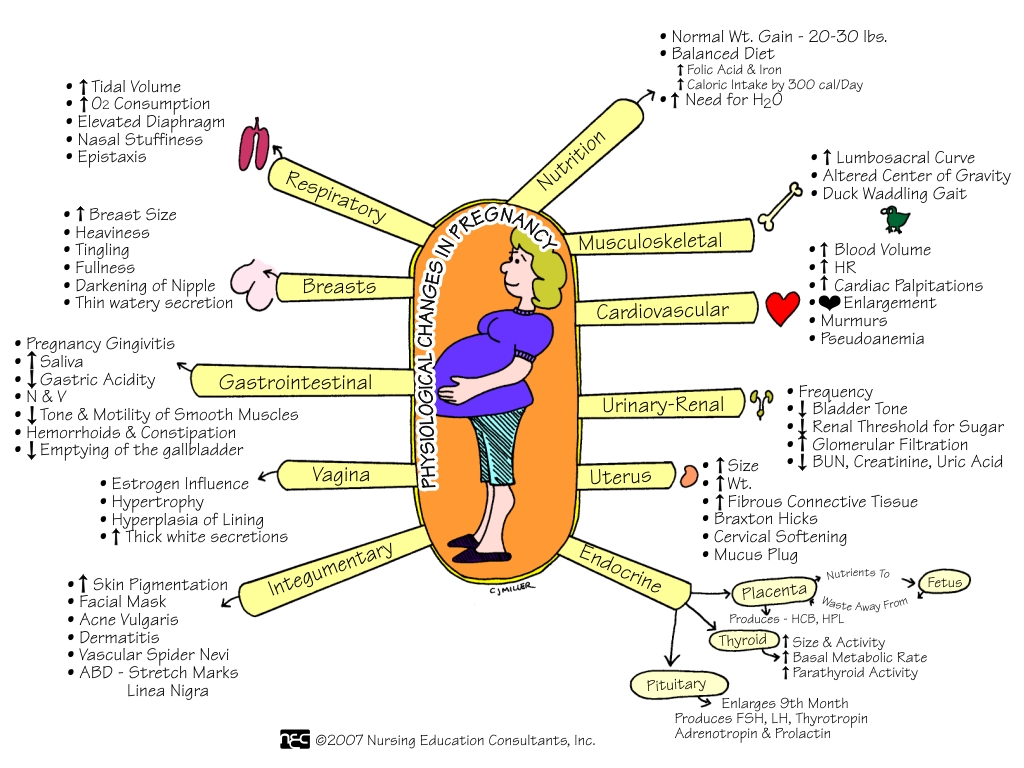 41
Minor Discomforts of PregnancyFirst Trimester
N&V
Nasal stuffiness
Urinary frequency
Breast tenderness
Ptyalism
Leukorrhea
Headaches
 Fatigue
42
Minor Discomforts of PregnancySecond Trimester
Heartburn
 Pruritus
Varicose veins
Hemorrhoids
Constipation
Carpal tunnel syndrome
Leg cramps
Faintness
Difficulty sleeping
Round ligament pain & Backache
43
Minor Discomforts of PregnancyThird Trimester
Ankle edema
 SOB
 Hemorrhoids
Difficulty sleeping
 Perineal pressure
 Braxton Hicks contractions
44
Danger Signs of Pregnancy
1.   Sudden gush of fluid from vagina
2.   Vaginal bleeding
3.   Abdominal pain
4.   Temperature above 101 F or 38.3 C
5.   Dizziness, blurring of vision, double
      vision, spots
6.   Persistent vomiting
7.   Severe headache
8.   Edema of hands, face
9.   Muscular irritability, convulsions
10. Epigastric pain
11. Oliguria or Dysuria
12. Absence of fetal movement
45
<30%
FATS
2-3
2-3
MEAT
POULTRY
MILK
3-5
2-4
VEGIES
FRUIT
6-11
GRAINS
Nutrition in Pregnancy
INCREASE CALORIES
BY 300
INCREASE PROTEIN TO
60 g  (+14 g)
(1 c.)
(2 oz)
INCREASE TO 4
INCREASE TO 3
(1/2 - 1 c)
(1/2 - 1c)
INCREASE
FOLIC ACID
AND IRON
INCREASE CA 
TO 1300/1000 MG
(1 slice, 3/4 c dry cereal, 1/2 c rice)
46
Nutrition in Pregnancy
Commonly recommended nutritional supplements contain: vitamins B6, D, E, C, folic acid, pantothenic acid, iron, calcium, magnesium, zinc and copper.

Sources of iron:  molasses, legumes, dried fruits, eggs, lean meat, dark green leafy vegetables, shellfish.

Sources of calcium:  dairy products, beans, leafy green vegetables.

Sources of folic acid:  liver, peanuts, yeast, green leafy vegetables
47
Frequency of Prenatal Visits in Normal Pregnancy
1.  Every four weeks for the first 28 weeks of gestation.

2.  Every two weeks to week 36.

3.  After week 36, weekly until delivery.

4.  Post delivery – vary.
48
Antepartum Assessment
1.  Current history.
2.  Cultural issues and practices .
3.  Maternal weight gain.
4.  Uterine growth.
5.  Fetal activity & Fetal heart rate.
6.  Nageles Rule: Last menstrual period.
7.  Quickening.
8.  McDonald’s fundal measurement .
49
McDonald’s Method of fundal measurement
50
Antepartum Assessment
9.  Obstetrical History 

Previous pregnancies: G T P A L
 G = gravida of uterus.
 T = term pregnancy after 37 weeks.
 P = preterm infant after 20 weeks.
        before 37 weeks.
 A = abortion 
 L = number of living children.
51
Antepartum Assessment
10. Prenatal Lab Tests & Procedures
CBC, Hemoglobin, Blood type, Rh
Rubella titer
Sexually transmitted diseases
3 hour glucose tolerance
Triple Marker or MSAFP
Ultrasound
Amniocentesis
Choronic Villi Sampling
52
Conceptual Model of Grief
Stage 1….Acute Grief

State of shock and numbness

State of confusion, disbelief, and denial.

Exhibit intense outbursts emotions and crying.
53
Conceptual Model of Grief
Stage 2…Intense Grief

Encompasses a variety of different emotional feelings.

 Intense guilt emerges from deep feelings of helplessness.

 Anger, resentment, bitterness, or irritability emerge.

 Fear and anxiety occur.

 Deep sadness and depression occurs.

 Physical symptoms begin to appear.
54
Conceptual Model of Grief
Stage 3….Reorganization

Time when parents begin to understand “Why.” 

 Occurs when parents are able to function better at
     home, work, and experience a return of self-esteem.

 Can better cope with new challenges and has put
     the loss in perspective.

 Able to enjoy simple pleasures without feeling guilty.
55
Anticipatory Grieving
The process through which an individual  
   experiences reactions in response to an expected,  anticipated  or possible  significant loss:
PROM
PTL
Infertility issues.
56
Nursing Interventions
1. Listening without trying to offer explanations.
 
2. Allow to see and hold infant.

3. Photo, footprints, etc.
 
4. Keep comfortable without sedating.

5. Allow patient as much control as possible.

6. Remember she is still a postpartum patient
57
Documentation
1.  Checklists are used to provide continuity of care
     and recording keeping for documentation.

2.  Medical Record such include:
 Primary concerns of the parents/family
Grief responses
Teaching and referrals
Health care given
 Funeral arrangements, disposition of the body.
Completion of death certificate & type of death.
58